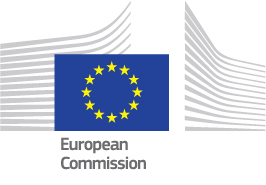 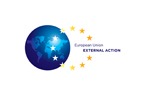 Joint Programming Regional Workshop, Abidjan, Côte d'Ivoire, 4-5 2014

Benin, Burkina Faso, Côte D'Ivoire, Ghana, Liberia, Mali, Mauritania, Niger, Senegal, Sierra Leone, Togo



DEVCO A2 Aid and Development Effectiveness and Financing
EEAS VI B2 Development Cooperation Coordination Division
[Speaker Notes: Introduction
Political significance of JP: political dialogue in sensitive sectors
Instructions from HQs: DK, NL, etc
Need of other finding champions]
Political and Policy Framework
Common EU Position for Busan, Council Conclusions 2011 

Specific annex II on Joint programming and its three key components ("European Union strengthening Joint Multi-annual Programming")

Agenda for Change, Council Conclusions 2012 

"This process would result in a single joint programming document which should indicate the sectoral division of labour and financial allocations per sector and donor. The EU and Member States should follow the document when devising their bilateral implementation plans. Participation should be open to non-EU donors committed to the process in a given country."
[Speaker Notes: Joint programming was conceived as a means to improve AE.

Discussions from the mid-1970s.
ECD 2005 = joint statement of intent agreed by Council, EP, COM– and now the EEAS. JP one of actions to be undertaken

2006:  joint coordination framework = included specific instructions for carrying out JP.  It didn't work –seen as too rigid and centralised.  This experienced informed the way that joint programming is carried out now.

Today's JP originated in the discussions of the common EU position for Busan. 
Busan= 4th High level Forum of Aid Effectiveness – Busan, end 2011.  
2nd HLF Paris, Paris Declaration – Ownership, alignment, harmonisation, results, MA

In the Council Conclusions it was agreed that JP was one of 2 key EU deliverables.
In a specific annex 2 – sets out details of what JP should look like. 

JP was confirmed as a priority for the EU in CC of 2012 – JP doc, DOL, fin allocs – EU MS, PC

Busan  Global Partnership for Development Effectiveness. EU's commitment to JP reaffirmed in Mexico in April, at the first HLM. Progress in JP was set out as an EU voluntary initiative.]
Scope of Joint Programming
Joint analysis of partner country’s development strategy

Joint response aligned and synchronised to that strategy

Identification of sectors of intervention

In-country division of labour: who is working in which sectors, based on comparative advantages

Indicative multi-annual financial allocations per sector and donor
[Speaker Notes: Scope of joint programming

Already this raises practical question.  
Not all countries have NDPs. 
NDPs do not reflect government's actual plans, or are contradicted by sectoral ministries or the Treasury.  The NDP may not be very goog
NDP may not reflect the priorities of MS – eg action of HR

One of the purpose of workshop is to dig into these realities and see how they can be accommodated]
Principles of Joint Programming
Where possible, led by partner country government and based on their strategy

Alignment with partner country's development strategies

Synchronisation with partner country's election/planning cycle

Conducted primarily at partner country level in order to respond to specific needs and the situation on the ground

EU MS might like to keep their bilateral implementation plans, but they will be aligned to the joint response

Taking into account donor-wide strategies as far as they already exist to avoid parallel processes/duplication

Open to other committed donors, while the EU is driving force

Gradual approach, according to country specific situations
[Speaker Notes: PC led, other 2 follow
Field led
Strictly programming  but ECD included JI
EU is driving force is a key point – the EU is good at working together, and we can bring that advantage to bear in development]
Benefits of Joint Programming
Increased EU political influence, impact and visibility through more coherent EU and MS interventions

Respect for ownership through strong alignment with partner country's strategies

Improved Complementarity among EU donors → less fragmentation → aid effectiveness

Potential for medium-term cost savings: EU and Member States to substitute their individual country strategies and to work in a more focused manner
[Speaker Notes: 3 types of benefit 
Political
AE
Reduced internal costs

Alignment – improves ownership, more attuned to needs of country
Complementarity – improved harmonisation
Reduced fragmentation  reduced transaction costs for PC

Reduced costs from pooling analysis, and reducing the scope of aid for MS]
Drivers of Joint Programming (1)
New global realities: as new powerful players/donors emerge on the scene, EU needs to work together to keep its influence

Lisbon Treaty: calls for complementarity and coordination 

Financial/economic crises: need for EU to work jointly on higher impact, visibility and effectiveness 

Accountability: to live up to the recent political commitments in context of the Agenda for Change and international aid/development effectiveness agenda
[Speaker Notes: New global realities: We feel that we need to act together to keep our European voice heard as new powerful players emerge on the scene

Lisbon Treaty: Calls for complementarity and coordination: mandate for the EU Delegations to coordinate EU development cooperation which gives the Commission and EU Delegations a stronger coordination role now!]
Drivers for Joint Programming (2)
Stronger mandate and role for the EU Delegations to coordinate EU and MS development cooperation

Conceptual approach of Joint Programming now well understood by EU and MS HQs and field staff

Investment of EU and MS in operational follow-up at HQ and field level including continuous guidance and communication.
[Speaker Notes: Stronger mandate = Lisbon Treaty 

Programming instructions (DCI/EDF)
“EU delegations in partner countries (…) will (…) submit to relevant Directors in the EEAS and DEVCO (…) where possible a draft joint programming document”
“the multi-annual indicative programme, which represents the EU response, should (…) be synchronized with the country’s/region’s strategy cycle.” 
“The EU Delegation should collaborate on synchronization with MS present in the partner country, including with a view to joint programming”
“In case of fragile or conflict affected states (…) in particular the EU, should actively strive towards Joint Programming”
(The ENI programming instructions references to Joint Programming are equivalent)

Pragmatic approach: we look at practical solutions per country

Sustained support of EU and MS in operational follow-up at HQ and field level is absolutely key; including better and continuous communication. This happens now, needs to be maintained.]
Fragmented aid in Mali … (source aid data OECD/DAC 2011)
[Speaker Notes: US biggest donor
EU institutions 3rd
France and Netherlands 5th and 6th]
… when EU acts as one in Mali: increased impact and less fragmentation (source aid data OECD/DAC 2011)
[Speaker Notes: Act together: money talks, more influential
4 donors = 50% - 90% by half of the donors
On average: EU = 50% of aid]
Key principle for EU programming: synchronisation
In several countries synchronisation will take place, still remains challenge in others
[Speaker Notes: EU: programming done but review in 2015
BE: JP = legal obligation and they will synchronise wherever possible => will start in 2016/17
DK: did their programming, why so long in advance?
IE, IT, SE: they will stop in 2013. maybe a bridging period and then start in 2016
UK: already aligned]
How will EU (institutions) synchronise in practice?
Programming in principle for 2014-2020

Review synchronised with the country planning cycle  with date specified in Multi-annual Indicative Programme (MIP) 

Reviews allow for adapting MIP to changing country needs and priorities, JP & division of labour

Exception for two MIPs: JP starts 2013/14 and strong expectations at field level (credibility); 10 such cases
	
For two MIPs:
[Speaker Notes: Here EU means EU institutions  implementing EU aid

Multi-annual  financial framework for entire EU budget  has been set for 2014 – 2020 
including financial instruments for external action

Senegal: 2014-16 = JP with half of MS
2017: full JP document = 2nd MIP aligned to country cycle
Bolivia: 2014-16 => MIP based on light CSP and joint strategy with key MS – NDP expected by 2017: 2nd MIP

Laos: transition strategy 2014-5 (aligned) and then 2nd MIP as of 2016


2 MIPs: forced into reprogramming]
EU Procedure for JP document (1)

For EU (institutions) part in JP: same process /procedure applies as for a bilateral/single proposal without JP

JP document in-country prepared under guidance of heads of missions; including required consultation (CSOs, etc.) 
Once agreed by EU HoMs JP doc to be sent to EEAS and Commission HQ; follow in-house assessment procedure

EU HoD will see that MS and other donors handle the JP doc  through their own system (including role of capitals)
[Speaker Notes: This is where support by consultants could come in

Certain MS don't need approval. Maybe money issues. There is clearly no collective process led by Brussels]
EU Procedure for JP document (2)

Following endorsement by HQs EU Del+ MS finalise JP in-country with partner country, then HoMs and if possible partner country initial JP document
HoMs transmit final document to capitals
Adoption and formalisation according to individual donor procedures/requirementsFor the part of EU institutions, our own procedure applies – comitology/ management committee: same as for single programming doc, but takes account of MS’ and other donors' contributions
[Speaker Notes: Consider a signing ceremony : once legal basis of EU development instruments is formally in place

What we do: adding as an annex to the MIP the joint programming document = analytical basis and decision taken only on the EU part]
Approval/visibility
Ethiopia Jan 2013
EUROPEAN UNION '+' JOINT COOPERATION STRATEGY FOR ETHIOPIA
EU+ strategy "cleared" from respective Headquarters (information only to CODEV and COAFR)
Shared with but not endorsed by the Government 
Adopted formally on 27 January 2013  - public ceremony in the presence of Commissioner Piebalgs 
Breakfast lunch with all EU Ambassadors, Com Piebalgs and the two Ethiopian Ministers (Foreign Affairs and Finance)
Then formally signed by Ambassadors
Bottomline: EU partners decided (not pressured by government) not to make public the analytical part  - this allowed all EU MS to write things clearly
Visibility - Namibia EU Joint Response Strategy  May 2014
EU+MS contribute N$3.7 bn = € 250 million
Public presentation – no initialling/signing
Active government intervention
Press coverage
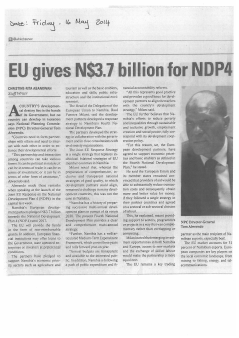 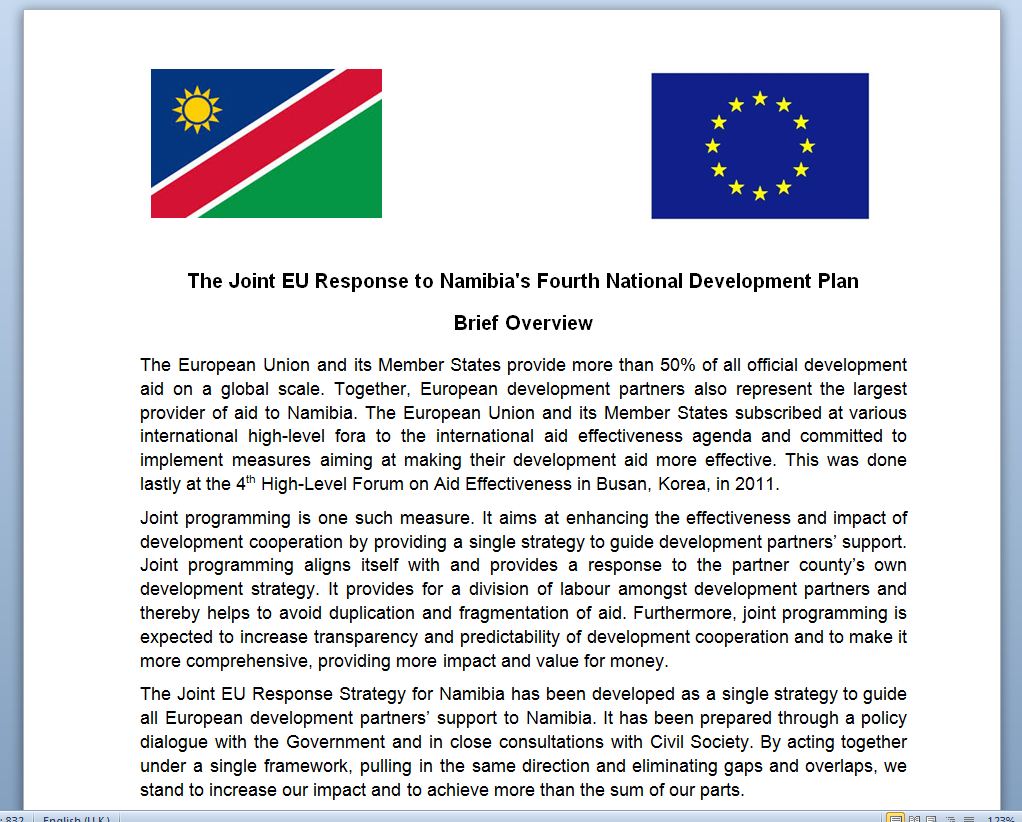 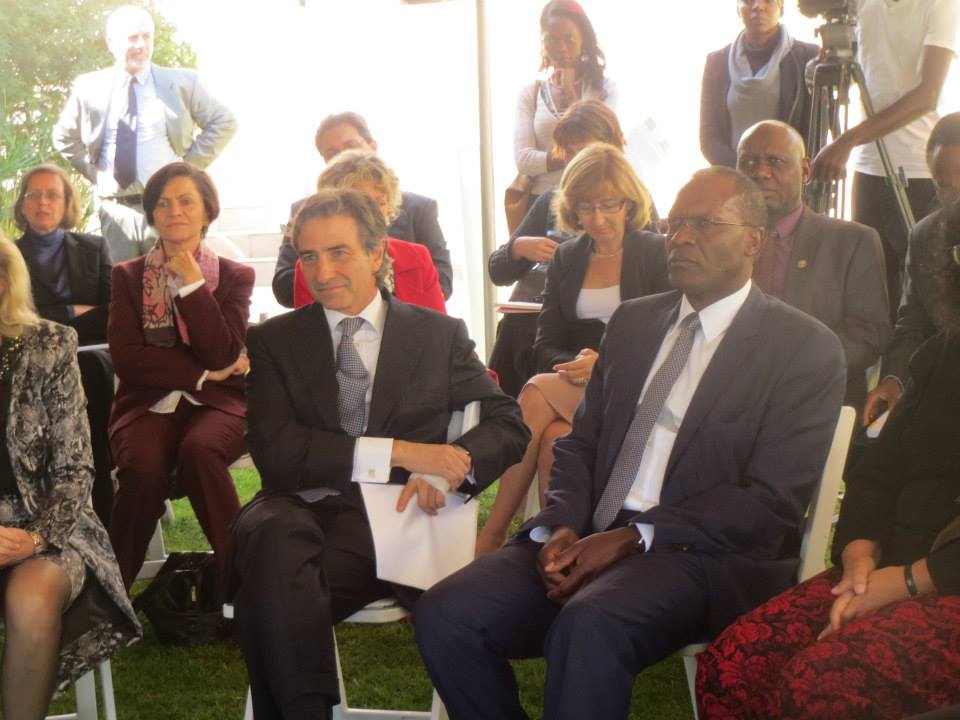 State of play: 55 countries (1)
Progress in 34 countries:
 
Joint Programming documents (12): 
2012-2013: Ghana, Guatemala, Laos, Rwanda, South Sudan (1st phase)
1st semester 2014: Burma/Myanmar, Burundi, Cambodia, Mali (1st phase, short term), Namibia, Paraguay, Senegal, (South Sudan (2nd phase))

Joint analysis/response (9): 
Bangladesh (2014), Bolivia, Chad, Comoros (2014), Ethiopia, Cote d'Ivoire, Liberia (end 2014), Kenya (2014), Togo

First preparatory work started (13): 
Algeria, Georgia, Honduras, Mauritania, Nepal, Niger, Nicaragua, Malawi, Mozambique, Palestine, Tanzania, Uganda, Yemen
[Speaker Notes: Consultants can come in anytime anywhere. Some do it on their own but quie a few had some facilitation]
State of play: 55 countries (2)
21 other countries: 

Countries that might start in 2015-17 (5):
Benin, Burkina Faso, El Salvador, Sierra Leone, Philippines

Potential, but to be decided/worked out (13):
Afghanistan, Armenia, Egypt, Haiti, Jordan, Libya, Moldova, Morocco, Pakistan, Somalia, Tunisia, Vietnam, Zimbabwe 

Not at this stage, to be reviewed (3):
Timor Leste, Ukraine, Zambia
Estimated share of Joint Programming in European Development Fund and Development Cooperation Instrument: 
 60-70% (of bilateral envelopes)
[Speaker Notes: 55 countries but it represents a substantial part of the bilateral envelopes
Of course interest in regional JP]
Regional breakdownDark green = Joint programming agreedMiddle dark = Potential, but not agreed yetLight green = No Joint Programming at this stage
[Speaker Notes: Agreed but not necessarily in the JP process (Liberia)
More willingness overall in West Africa]
Country type breakdown
[Speaker Notes: Not only applicable in stable countries
Even pointed out in the programming guidelines]
From Joint Programming towards joint implementation
Council conclusions Nov. 2011:
'Joint programming does therefore not encompass bilateral implementation plans. It allows the EU and the Member States to substitute their individual country strategies.'

However, joint implementation is logical next step:
EDF Regulation: 
'and where appropriate joint results framework;  
'joint donor-wide missions and by the use of co-financing and delegated cooperation arrangements';  
where appropriate, seek to undertake joint evaluations with EU Member States, other donors and development partners

Joint Programming strategically paves the ground for joint implementation, once division of labour has been decided

EU+MS expressed an interest: Joint Programming workshops in Guatemala and Addis Ababa called for move towards joint implementation
[Speaker Notes: You can work better at sector level]
Joint implementation: possible approaches
Division of labour within sectors: 
sector mapping; who does what (best), donor roles (lead, active); managing exits; indicative allocations  Use toolkit on Division of Labour (June 2009)
From sector coordination towards: 
joint analysis/appraisals and sector response; joint aid modalities (budget support, pooled funding, delegated cooperation, trust funds); sector dialogue; work with non-EU donors
Joint sector results frameworks: 
joint goals/indicators built on partner country systems; joint monitoring, evaluation and reporting; ensure EU-visibility 
Joint reporting on global funds: 
Example: EU+MS large GAVI donor and Ethiopia important GAVI recipient -> high quality feedback on GAVI performance from field
HQ Support and Guidance: menu of options
Sharing of EU and Member States' JP Guidance
Training/Knowledge Sharing 
EU staff training on JP, also open to EU Member States (Brussels)
EEAS/Commission visits to MS capitals
Regional workshops in 2014 (see next slide)
Country support missions by consultants – EU support programme
Sharing good practice through capacity4dev.eu
Regional Joint Programming workshops
Objectives: update from HQ; guidance; exchange experiences; address local challenges; identify good practice and support needed
Target group: EU Delegations and MS embassies (HoCs); also participation of EEAS, Commission and MS HQs
Organisation: EEAS & Commission Joint Programming & geographical teams with hosting EU Delegations + MS
Planning:
Latin America, Guatemala, 20-21 January 2014 (support: Spain)
Central, East & Southern Africa, Ethiopia, 13-14 March 2014 (support: Belgium and the Netherlands)
West Africa, Ivory Coast, 4-5 June 2014 (support: France)
Asia, Burma/Myanmar, February 2015 (support: Germany)
Neighbourhood, venues and date tbc (support: Sweden for East Neighbourhood)
The way forward
Focus on actual implementation by EU and MS; from Mexico Communique: 
Promoting the extension of joint programming processes to more partner countries and other development partners to make full use of its potential, with a view to having joint programming processes operational in 40 or more partner countries by 2017;
EU guidance issued by the end of 2014 and regional seminars on joint programming held in five regions by mid-2015.

Keep political momentum in EU and MSat Council, EU Directors General, Technical Seminars
[Speaker Notes: ACTUAL IMPLEMENTATION:

JP documents endorsement/approval process and monitoring of implementation
Further assessment and follow up of country roadmaps and/or reports by Delegations (incl. sending reminder to Delegations)
JP training sessions in Brussels and in MS capitals
Guidance from capitals to the field
In-country support and guidance: missions by consultants + regional workshops]
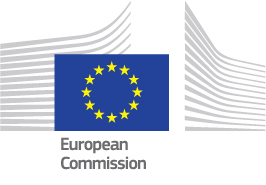 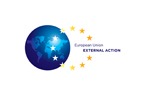 Further info on:
http://capacity4dev.ec.europa.eu/joint-programming 

Write to 
europeaid-A2@ec.europa.eu 
to register